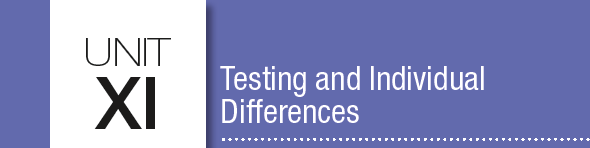 5-7%
Unit 11Testing and Individual Differences
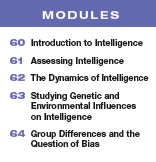 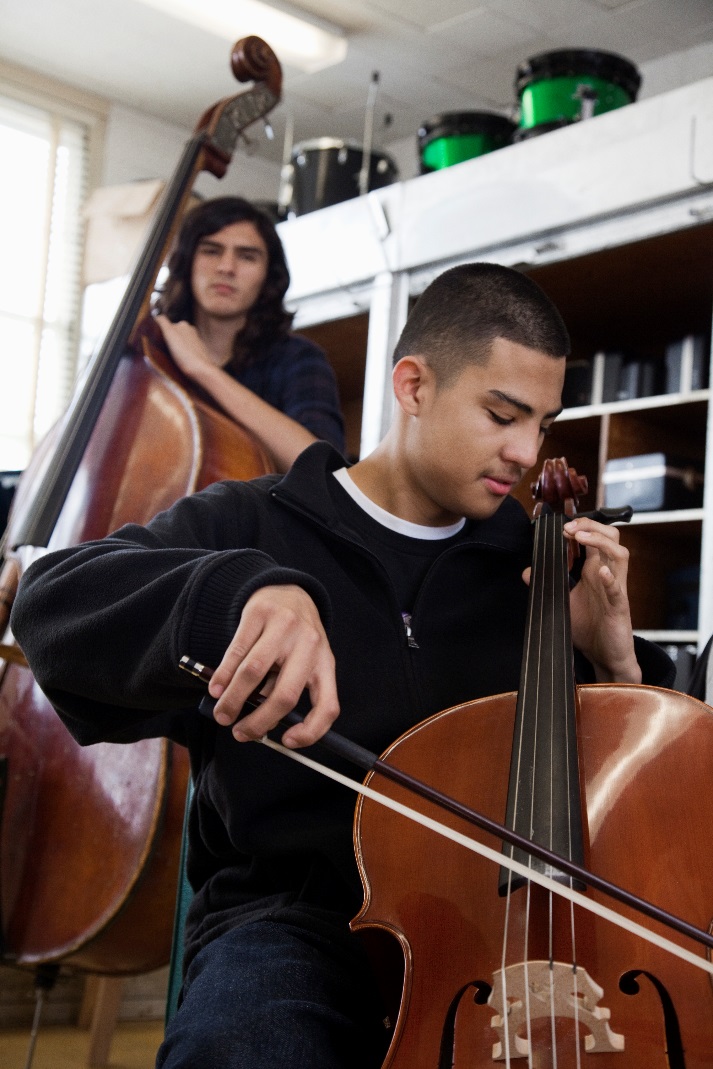 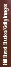 Module 60
Learning Targets
60-1 Discuss how psychologists define intelligence, and present the arguments for g.
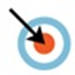 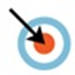 60-2 Compare Howard Gardner’s and Robert Sternberg’s theories of multiple intelligences, and discuss the criticisms they have faced.
Introduction to Intelligence
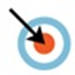 60-3 Describe the four components of emotional intelligence.
What does it mean to be intelligent?
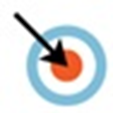 In many studies, intelligence has been defined as whatever intelligence tests measure, which has tended to be school smarts. 

But intelligence is not a quality like
height or weight, which have the same meaning to
everyone worldwide.
People assign this term to the
qualities that enable success in their own time and culture
(Sternberg & Kaufman, 1998).
How is intelligence cultural?
In Cameroon’s equatorial forest, intelligence may reflect understanding the medicinal qualities of local plants.
So, how is intelligence defined?
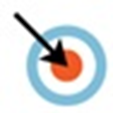 the ability to learn from experience, solve problems,
and use knowledge to adapt to new situations
Some people have talents in science, others excel in the humanities, and still others are gifted in athletics, art, music, or dance. 
A talented artist may be stumped by the simplest math problem, or a brilliant math student may struggle
when discussing literature. 

Are all these people intelligent?
What is general intelligence (g)?
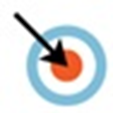 According to Charles Spearman and others,
general intelligence, or “g”, underlies all mental abilities and is therefore measured by every task on an intelligence test.
General intelligence is at the heart of all our intelligent behavior, from navigating the sea to excelling in school. Spearman believed people often have special, outstanding abilities, or “s” as well.
He noted that those who score high in one area, such as verbal intelligence, typically score higher than average in other areas, such as spatial or reasoning ability.
What is factor analysis?
a statistical procedure that identifies clusters
of related items (called factors) on a test; 
used to identify different dimensions of performance that underlie a person’s total score
Charles Spearman utilized factor analysis in creating his theory of “g” and “s”.
How did the work of L.L. Thurstone contradict and support Spearman’s findings?
L. L. Thurstone, one of Spearman’s early opponents
  gave 56 different tests to people and mathematically identified seven clusters of primary mental abilities (word fluency, verbal comprehension, spatial ability, perceptual speed, numerical ability, inductive reasoning, and memory).
This idea of a general mental capacity, “g”, expressed by a single intelligence score was controversial in Spearman’s day, and so it remains.
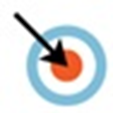 What is an argument in support of the existence of “g”?
Thurstone did not rank people on a single scale of general aptitude. 
But when other investigators studied these profiles, they detected a persistent tendency: 
those who excelled in one of the seven clusters generally scored well on the others.
So, the investigators concluded, there was still some evidence of a “g” factor.
What is Howard Gardner’s theory of multiple intelligences?
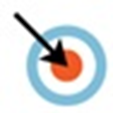 Howard Gardner has identified eight relatively independent intelligences, including the verbal and mathematical aptitudes assessed by standardized tests.
What is meant by multiple intelligences?
Intelligence takes many forms.  Thus, the computer programmer, the poet, the street-smart adolescent, and the basketball team’s play-making point guard exhibit different kinds of intelligence. (Gardner, 1998)
What are some of Howard Gardner’s Multiple Intelligences?
musical
ability to produce and understand pitch, tempo, and rhythm
visual-spatial
ability to think in images and pictures
logical-mathematical
ability to think abstractly and see patterns and logic and math
What are some additional Multiple Intelligences?
bodily-kinesthetic
ability to control body movements and handle objects
interpersonal
ability to work well with and understand others emotionally and socially
verbal-linguistic
ability to understand word meanings and sounds
How would you teach first grade students the alphabet if you knew they had strong….
musical intelligence
visual–spatial intelligence
interpersonal intelligence
bodily-kinesthetic intelligence
logical-mathematical intelligence
What is savant syndrome?
People with savant syndrome,  have an island of brilliance but often score low on intelligence tests and may have limited or no language ability.
(Treffert, 2010)

Some can compute complicated calculations almost instantly, or identify the day of the week of any given historical date, or render incredible works of art or music.
 (Miller, 1999)
a condition in which a person otherwise limited in mental ability has an exceptional specific skill, such as in computation or drawing
Islands of Genius
After a brief helicopter ride over Singapore followed by
five days of drawing, British savant artist Stephen Wiltshire accurately reproduced an aerial view of the city
from memory.
1. What Would You Answer?
Victor is blind, unable to speak, and understands very few words. He is, however, able to hear a piece of music once and play it back flawlessly on the piano. Victor’s abilities best represent 
someone with

A. analytical intelligence.
B. a high g factor.
C. savant syndrome.
D. emotional intelligence.
E. intrapersonal intelligence.
How does Robert Sternberg agree with Howard Gardner?
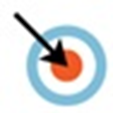 Robert Sternberg agrees with Gardner that there is more to success than traditional intelligence and that we have multiple intelligences. 

But Sternberg’s triarchic theory
proposes three, not eight or nine, intelligences.
Analytical, creative and practical intelligence.
What are the three types of intelligence according to Sternberg?
analytical
Academic problem-solving intelligence is assessed by intelligence tests, which present well-defined problems having a single right answer.
creative
Creative intelligence is demonstrated in innovative smarts: the ability to adapt to new situations and generate novel ideas.
practical
Practical intelligence is required for everyday tasks that may be poorly defined and may have multiple solutions.
2. What Would You Answer?
An intelligence test that asks a person how many uses they can think of for a golf ball is most likely testing a person’s _____ intelligence.

A. linguistic 
B. practical 
C. creative
D. spatial
E. analytical
How important is “g”?
Research using factor analysis confirms that there is a general intelligence factor: “g” matters 
(Johnson et al., 2008)

It predicts performance on various complex 
tasks and in various jobs.
 (Gottfredson, 2002a,b, 2003a,b)
And extremely high cognitive ability scores predict
exceptional achievements, such as doctoral degrees and publications. (Kuncel & Hezlett, 2010)
Does intelligence correlate with income?
Jay Zagorsky tracked 7403 participants in the U.S. National Longitudinal Survey of Youth across 25 years. As shown at right, their intelligence scores correlated +.30, a moderate positive
correlation, with their later income.
Scatterplot analysis.
Use your understanding of scatterplots to interpret the data above.
What is grit?
In psychology, grit is passion and perseverance in the pursuit of long-term goals.
Success is not a one-ingredient recipe. 
High intelligence may help you get into a good college and ultimately a desired profession, but it won’t make
you successful once there. 

Success is a combination of talent and grit- those who become highly successful tend also to be conscientious, well-connected, and doggedly energetic.
How do nature and nurture combine to produce success?
A common ingredient of expert performance in chess, dance, sports, computer programming, music, and medicine is “about 10 years of intense, daily practice.”
(Ericsson, 2007; Ericsson & Pool, 2016; Simon & Chase, 1973)

Becoming a professional musician or an elite 
athlete requires, first, native ability.
 (Macnamara et al., 2014, 2016)  

But it also requires years of practice—about 11,000 hours on average, and a minimum of 3000 hours. (Campitelli & Gobet, 2011)
What is emotional intelligence?
the ability to perceive, understand, manage, 
and use emotions
Some psychologists have explored our social  intelligence—the know-how involved in
understanding social situations and managing ourselves successfully, a critical part of which is 
emotional intelligence.
 (Cantor & Kihlstrom, 1987)
What are four abilities that underlieemotional intelligence?
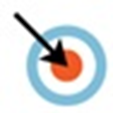 Perceiving emotions (recognizing them in faces, music, and stories, and identifying one’s own emotions).
Understanding emotions (predicting them and how they may change and blend).
Managing emotions (knowing how to express them in varied situations, and how to manage others’ emotions).
Using emotions to facilitate adaptive or creative thinking.
What are characteristics of emotionally intelligent people?
Emotionally intelligent people more often succeed 
in relationship, career, and parenting situations 
than do academically smarter but less 
emotionally intelligent people. 
(Cherniss, 2010a,b; Czarna et al., 2016; Miao et al., 2016).
Emotionally intelligent people tend to be happy and healthy.
 (Sánchez-Álvarez et al., 2016; Schutte et al., 2007, 2016)
They can delay gratification in pursuit of long-range rewards
A review of intelligence theories.
AP® Exam Tip
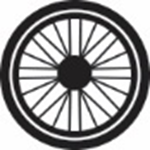 Familiarize yourself with the table on the 
previous slide.  

Be able to compare and contrast the contributions
of the intelligence theorists 
(e.g., Spearman, Gardner, Sternberg).
Module 61
Learning Targets
61-1 Describe the characteristics of an intelligence test, and distinguish between achievement and aptitude tests.
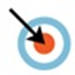 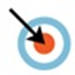 61-2 Discuss when and why intelligence tests were created, and explain how today’s tests differ from early intelligence tests.
Assessing Intelligence
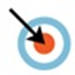 61-3 Describe the normal curve, and explain standardization, reliability, and validity.
What is an intelligence test?
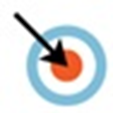 a method for assessing an individual’s
mental aptitudes and comparing
them with those of others, using
numerical scores
Psychologists classify intelligence tests as either achievement tests, intended to reflect what you have learned, or aptitude tests, intended to predict your ability to learn a new skill.
What is the difference between an achievement test and an aptitude test?
achievement test
aptitude test
Exams covering what you have learned in this course are achievement tests.

Examples include the AP® exam, chapter or unit tests in your courses, final exams in college, etc.
A college entrance exam, which seeks to predict your ability to do college work, is an aptitude test.

Examples include the SAT or ACT or career tests that help predict what future job might best fit your interests.
Aptitude and achievement tests.
What achievement or aptitude tests have you taken? 

In your opinion, how well did these tests reflect what you’d learned or predict what you were capable of learning?
Talk with your partner.
1. What Would You Answer?
Which of the following is the best example of an aptitude test?
A. Atul answers questions about the rules of the road.
B. Mr. Anderson’s AP® psychology test covers the
	material from the current unit.
C. Sherjeel takes the ACT for college admission.
D. Jeffrey is required to translate 50 Mandarin 	sentences for his final exam.
E. Lucy and Meghan discuss what they might study in
	college.
Thinking critically.
Research indicates that there is a strong positive correlation between SAT scores and intelligence scores.  Many consider the modern SAT to be more of an achievement test, measuring the rigor of courses taken in high school, the access to preparation courses, and other social factors.
Interpret the graph.
Use your understanding of statistics to explain the data on the graph above.
Consider the quote below.
Plato, a pioneer of the individualist
tradition, wrote more than 2000 years ago in 
The Republic that “no two persons are
born exactly alike; but each differs from the other in natural endowments, one being suited for one occupation and the other for another.”
Do you agree with Plato? Talk about it.
AP® Exam Tip
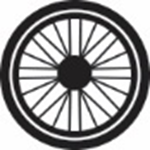 Become familiar with the key contributors
in intelligence testing and be able to identify 
how they differ
(e.g., Galton, Binet, Terman, Wechsler and Stern).
How were individual differences in mental abilities historically researched?
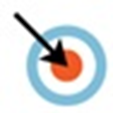 English scientist Francis Galton was fascinated with measuring human traits. 

Galton wondered if it might be possible to measure “natural ability” and to encourage those of high ability to mate with one another.
He devised methods to measure “intellectual strengths” based on such things as reaction time, sensory acuity, muscular power, and body proportions.
What were the results of Galton’s research?
Galton’s quest for a simple intelligence measure failed, and the measurements he gathered did not correlate with intelligence.
Galton did; however, leave the field of psychology with statistical techniques that are still used, the phrase nature and nurture, and the belief in the inheritance of genius.
How did Alfred Binet contribute to the field?
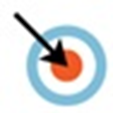 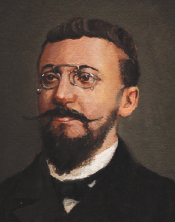 French psychologist Alfred Binet was commissioned by the French government to design fair and unbiased intelligence tests to administer to French schoolchildren.
Alfred Binet
(1857-1911)
What was Binet’s assumption about intellectual development?
Binet and his student, Théodore Simon, began by assuming that all children follow the same
course of intellectual development but that some develop more rapidly. 

A “dull” child should score much like a typical younger child, and a “bright” child like a typical older child.
Thus, their goal became measuring each child’s mental age, the level of performance typically associated with a certain chronological age.
What is meant by mental age?
Binet assumed the average 9-year-old,has a
mental age of 9. 

Children with below-average mental ages, such as 
9-year-olds who perform at the level of typical 
7-year-olds, would struggle 
with age-appropriate schoolwork.

Although the child had a chronological age of 9, 
Binet would say they have a mental age of 7.
How did Binet test for mental age?
To measure mental age, Binet and Simon theorized that mental aptitude, like athletic aptitude, is a general capacity that shows up in various ways. 

They tested a variety of reasoning and problem-solving questions on Binet’s two daughters, and then on “bright” and “backward” Parisian schoolchildren. 

Items answered correctly could then predict how well
other French children would handle their schoolwork.
How were Binet’s tests modified by Lewis Terman?
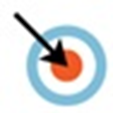 Stanford University professor Lewis Terman, modified Binet’s tests for use as a numerical measure of inherited intelligence. Adapting some of Binet’s original items, adding others, and establishing new age norms, Terman extended the upper end of the test’s range from teenagers to “superior adults.”
Terman also gave his revision the name today’s version retains—the Stanford-Binet. 
For Terman, intelligence tests revealed the intelligence with which a person was born.
What is the intelligence quotient (IQ) and how was it derived?
From such tests, German psychologist William Stern derived the famous term intelligence quotient, or IQ. The IQ was simply a person’s mental age divided by
chronological age and multiplied by 100 to get rid of the decimal point.
IQ was defined as the ratio of mental age (ma) to chronological age (ca) multiplied by 100 
(thus, IQ = ma/ca × 100). 
On contemporary intelligence tests, the average performance for a given age is assigned a score of 100.
What were the limits of IQ calculating?
The original IQ formula worked fairly well for children but not for adults. 

Most current intelligence tests, including the 
Stanford-Binet, no longer compute an IQ in this manner.
How did the Army utilize the intelligence tests?
With Terman’s help, the U.S. government developed new tests to evaluate both newly arriving immigrants and World War I army recruits—the world’s first mass
administration of an intelligence test.
The Army Alpha and Beta (the version for illiterate or non-English speaking recruits) tests were intended to measure verbal and numerical abilities, following directions and general knowledge.
To some psychologists, the results indicated the inferiority
of people not sharing their Anglo-Saxon heritage
What were the problems with the early intelligence tests?
Sweeping judgments based on intelligence test scores became an embarrassment to most of those who championed testing. 

Lewis Terman came to appreciate that test scores
reflected not only people’s innate mental abilities but also their education, native language, and familiarity with the culture assumed by the test. 

Abuses of the early intelligence tests, such as in immigrant screening, remind us that science can be value-laden.
What intelligence test did David Wechsler design?
Psychologist David Wechsler created what is now the most widely used individual intelligence test, the Wechsler Adult Intelligence Scale (WAIS), together with a version
for school-age children (the Wechsler Intelligence Scale for Children [WISC]) and another
for preschool children (the WPPSI).(Evers et al., 2012)
What are some of the subtests of the WAIS?
Recognizing similarities
Vocabulary
Letter-number sequencing
Block design 
(use four blocks to make the image shown)
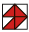 What information does a WAIS provide?
The WAIS yields not only an overall intelligence score, as does the Stanford-Binet, but also individual scores for verbal comprehension, perceptual organization, working memory, and processing speed. 

Striking differences among these individual scores can provide clues to cognitive strengths or weaknesses.
For example, a low verbal comprehension score
combined with high scores on other subtests could indicate a reading or language disability.
What three criteria must an intelligence test meet to be accepted?
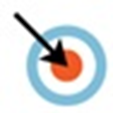 standardized
To make scores meaningful they are compared to a pretested sample population.
reliable
The test gives consistent scores no matter who takes it or when they take the test.
valid
The test measures or predicts what it is supposed to.
What is the normal curve?
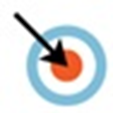 If a graph is constructed of test-takers’ scores, the scores typically form a bell-shaped pattern called the bell curve, or normal curve.
How is the normal curve defined?
the bell-shaped curve that describes the distribution
of many physical and psychological attributes
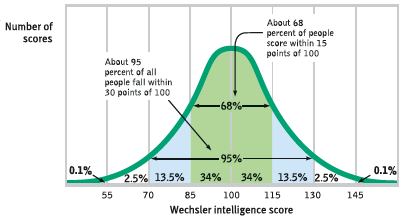 Most scores fall near the average, and fewer and fewer scores lie near the extremes.
What is a characteristic of a normal curve distribution?
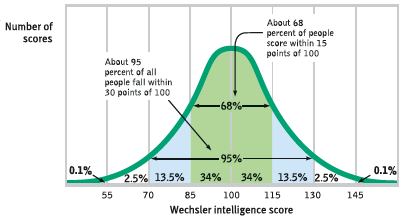 Remember that in a normal distribution the mean, median, and mode are all the same and at the center.
What is another characteristic of the normal curve?
~68% of scores fall 1 standard deviation from the mean
~95% of scores fall 2 standard deviations from the mean
~99% of scores fall 3 standard deviations from the mean
What does the test score indicate?
For both the Stanford-Binet and Wechsler scales, a score indicates whether that person’s performance fell above or below the average.
How is an intelligence score derived using the normal curve?
A performance higher than all but 2.5% of all scores earns an intelligence score of 130.
A performance lower than 97.5% of all scores earns an intelligence score of 70.
How do the tests remain standardized?
To keep the average score near 100, the Stanford-Binet and Wechsler scales are periodically restandardized. 

The WAIS, 4th ed., was standardized on a sample who took the test during 2007, not to David Wechsler’s initial 1930’s sample.
Thinking critically:
Why is there a need to restandardize tests?

If you compared the performance of the most
recent standardization sample with that of the 1930’s sample, do you suppose you would
find rising or declining test performance?
Discuss with your partner.
What is the Flynn effect?
It turns out that intelligence test performance has improved. 

This worldwide phenomenon is called the Flynn effect, in honor of New Zealand researcher James Flynn who first calculated its magnitude.
The average person’s intelligence test score in 1920 was—by today’s standard— only a 76.
What is reliability and how is it determined?
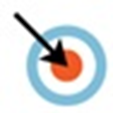 Reliability is the extent to which a test yields consistent results and can be assessed three ways:
Split-half: scores on two halves of the test (even items v. odd items) are compared.
Alternative form: varying versions of the test are given and results are compared.
Test-retest: the same test is readministered and results are compared.
The higher the correlation between the two scores, the higher the test’s reliability
2. What Would You Answer?
If the same test yields consistent results upon retesting, it can be said to have a high degree of

A. reliability.
B. validity.
C. content validity.
D. predictive validity.
E. normal curve.
What is validity?
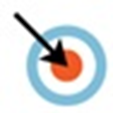 the extent to which a test measures or predicts 
what it is supposed to
For example, if your environmental science teacher spent several weeks discussing global warming trends, then gave an assessment on that subject, the test would be valid if it contained questions on global warming trends.
What is the difference between content validity and predictive validity?
content validity
predictive validity
the extent to which a test samples the behavior that is of interest

For example, the road test
for a driver’s license has content validity because it samples the tasks a driver routinely faces.
the success with which a test predicts the behavior it is designed to predict


For example, some academic aptitude tests can predict success in school at certain ages.
When can predictive validity yield little information?
Consider a correlation
between football linemen’s body weight and their success on the field. 
Note how insignificant the relationship becomes when the range of weight is narrowed to 280 to 320 pounds.
3. What Would You Answer?
Which of the following can be used to demonstrate
that only about 2 percent of the population scores at least two standard deviations above the mean on an intelligence test?
a. reliability test
b. aptitude test
c. predictive validity test
d. test-retest procedure
e. normal curve
The limits of prediction.
As the range of
data under consideration narrows,
its predictive power diminishes.
Think about it.
Are you working to the potential reflected in your standardized test scores? 

What, other than your aptitude, is affecting your
school performance?
Write down your thoughts.
Module 62
Learning Targets
62-1 Analyze how aging affects crystallized and fluid intelligence.
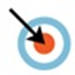 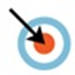 62-2 Define cross-sectional studies and longitudinal studies, and explain why it is important to know which method was used.
The Dynamics of Intelligence
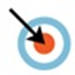 62-3 Describe the stability of intelligence test scores over the life span.
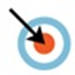 62-4 Discuss the traits of those at the low and high intelligence extremes.
What has been the long-held belief regarding aging and intelligence?
With the results of cross-sectional studies showing that older adults give fewer correct answers on intelligence tests than do younger adults, WAIS-creator David Wechsler concluded that 
“the decline of mental ability with age is part of the general [aging] process of the organism as a whole.”
For a long time, this rather dismal view 
went unchallenged.
What do researchers know about aging and intelligence today?
Other researchers have studied intelligence longitudinally. 
They retested the same cohort—the same group of people—over a period of years. 
They found that until late in life, intelligence 
remained stable. 
(Schaie & Geiwitz, 1982)
On some tests, scores even
increased, due partly to experience with the tests. (Salthouse, 2014)
What are crystallized and fluid intelligence?
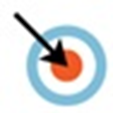 crystallized intelligence
fluid intelligence
our ability to reason speedily and abstractly;
tends to decrease with age, especially during late adulthood

For instance, the ability to solve a logic puzzle requires fluid intelligence.
our accumulated knowledge and verbal skills; tends to increase
with age

For instance, the ability to recount the battles of World War II requires crystallized intelligence.
1. What Would You Answer?
Which of the following best represents crystallized
intelligence?

A. Jake can solve math word problems quickly.
B. Grandpa Milt is good at crossword puzzles.
C. Aliyah has a knack for training dogs.
D. Anna writes creative computer programs.
E. Heng takes a different route each day on his walk.
What is the cross-sectional research method?
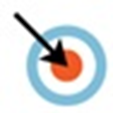 Cross-sectional research studies compare people of different ages at the same point in time.
Cross-sectional research on aging.
In this test of one type of verbal
intelligence (inductive reasoning), the cross-sectional method
showed declining scores with age.
What are some considerations when conducting a cross-sectional study?
Many variables are present in the sample population that could impact the results.
What is a longitudinal study?
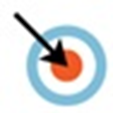 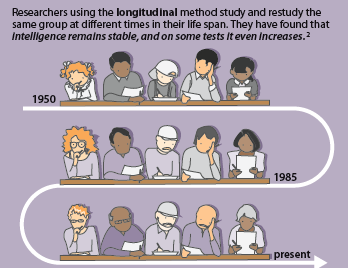 Longitudinal studies follow and retest the same
people over time.
Longitudinal  research on aging.
The longitudinal method (in which the same people were
retested over a period of years) showed a slight rise in scores
well into adulthood. (Data from Schaie, 1994.)
What are some considerations when conducting a longitudinal study?
Many variables could impact the presence of some members of the sample population at various points in the research.
2. What Would You Answer?
Which of the following is a longitudinal study?
A. Researchers test the intelligence of all the students in a 	high school.
B. Intelligence tests are given to the residents of a
	nursing home.
C. Researchers randomly select 50 students from a high 	school with 2000 students. The 50 students are given 	intelligence tests.
D. A group of college juniors is given an extensive
	battery of tests over a period of 2 days.
E. A group of kindergartners is given an intelligence test and 	are retested every other year for 30 years.
How do aging adults both win and lose?
Aging adults lose recall memory and processing speed (fluid intelligence), but gain vocabulary and knowledge (crystallized intelligence). (Ackerman, 2014)
Fluid intelligence may decline, but older adults’ social reasoning skills increase, as shown by an ability to take multiple perspectives, to appreciate knowledge limits, and to offer helpful wisdom in times of social conflict. (Grossmann et al., 2010)
Decisions become less distorted by negative emotions such as anxiety, depression, and anger. 
(Blanchard- Fields, 2007; Carstensen & Mikels, 2005)
Interpreting graphs.
Using the data depicted above, create a list of “wins” and “losses” for aging adults.
AP® Exam Tip
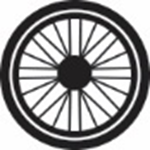 Students tend to confuse crystallized and fluid intelligence.

Be able to identify examples of each and whether they generally increase or decrease with age. 

It might help you to think about how, crystals grow larger over time, as does our knowledge 
(crystallized intelligence).
How stable are intelligence test scores over the lifetime?
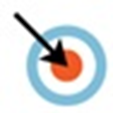 For most children, casual observation and intelligence tests before age 3 only modestly predict their 
future aptitudes.
(Humphreys & Davey, 1988; Tasbihsazan et al., 2003).

By age 4, however, children’s performance on intelligence tests begins to predict their adolescent and adult scores.
(Tucker-Drob & Briley, 2014)
By age 11, the stability becomes impressive, as researcher Ian Deary and his colleagues discovered.
(Deary et al., 2004, 2009b, 2013)
Consider this longitudinal study.
Researcher Ian Deary and his colleagues conducted longitudinal studies of intelligence in Scotland.

On June 1, 1932, essentially every child in the country born in 1921—87,498 children around 
age 11—took an intelligence test. 

The aim was to identify working-class
children who would benefit from further education.
+ .66
Can you interpret the results?
The data above show the results of Deary’s research. What can you conclude?
What were the results?
+ .66
When the intelligence test administered to 11-year-old Scots in 1932 was readministered to 542 survivors as turn-of-the-millennium 80-year-olds, the
correlation between the two sets of scores—after nearly 70 years of varied life experiences— was striking.
3. What Would You Answer?
Hal scored an 89 on an intelligence test when he was 16. Now, at age 56, he is interested in what his score would be as an adult. The score he is most likely to earn on the new test would be

A. 49.
B. 70.
C. 92.
D. 129.
E. 140.
Does intelligence correlate with longevity?
Another finding of Deary’s study was that women scoring in the highest 25% on the Scottish national intelligence test at age 11 tended to live longer than those who scored in the lowest 25%.
(Data from Whalley & Deary, 2001.)
What is an intellectual disability?
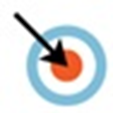 a condition of limited mental ability, indicated by an intelligence test score of 70 or below and difficulty
adapting to the demands of life
 (Formerly referred to as mental retardation.)
What are two criteria that must be met to diagnose an intellectual disability?
low intellectual functioning as shown on test score performance that is in the lowest 3% of the general population, or about 70 or below
 (Schalock et al., 2010)
low IQ test score
as expressed in three areas, or skills: conceptual, social and practical
difficulty adapting to independence
What is Down Syndrome?
a condition of mild to severe intellectual
disability and associated physical
disorders caused by an extra copy
of chromosome 21
Mainstreaming in Chile.
Most Chilean children with Down syndrome have attended separate schools for children with special needs. However, this boy is a student at the Altamira School, where children with differing abilities share the classrooms.
What is giftedness?
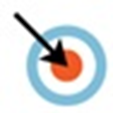 Students, children, or youth who give evidence of high achievement capability in areas such as intellectual, creative, artistic, or leadership capacity, or in specific academic fields, and who need services and activities not ordinarily provided by the school in order to fully develop those capabilities. Elementary and Secondary Education Act.
Who is Moshe Kai Cavalin?
Moshe Kai Cavalin completed his third college degree by the time he was 14, when the math major graduated from
UCLA. According to his mother, he first picked up a college textbook and started reading it at age 2.
What does the research show about the success of gifted children?
Other studies have followed the lives of precocious youths who had aced the math SAT at age 13—by scoring in the top 1 percent of their age group. 
By their fifties, these 1650 math whizzes had secured 681 patents. (Lubinski et al., 2014)
About 1% of Americans earn doctorates. But for the 12- and 13-year-olds who scored in the top 1 in 10,000 among those of their age taking the SAT, about 4% had done so.
 (Kell et al., 2013; Makel et al., 2016)
What are the criticisms of gifted programs in public schools?
“Gifted child” programs tend to segregate high-scoring children in special classes, giving them academic enrichment not available to their peers.

Critics note that separating learners by aptitude sometimes creates a self-fulfilling prophecy:
implicitly labeling some children as “ungifted” and denying them opportunities for enriched education can widen the achievement gap between ability groups.
 (Lipsey & Wilson, 1993; Stevenson & Lee, 1990)
Module 63
Learning Targets
63-1 Analyze the evidence for a genetic influence on intelligence, and explain what is meant by heritability.
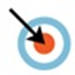 63-2 Analyze the evidence for environmental influences on intelligence.
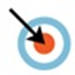 Studying Genetic and Environmental Influences on Intelligence
thought starter
List the ways in which genetic and environmental influences shape intelligence?
What are your thoughts? Share with a partner.
Intelligence: nature or nurture?
The most genetically similar people (nature) have the most similar intelligence scores. 
Remember: 1.00 indicates a perfect correlation; zero indicates no correlation at all. 
(Data from McGue et al., 1993.)
What does the research show regarding the genetics of intelligence?
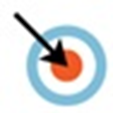 The intelligence test scores of identical twins raised together are nearly as similar as those of the same person taking the same test twice.
 (Haworth et al., 2009; Lykken, 2006; Plomin et al., 2016)
Identical twins also exhibit substantial similarity in specific talents, such as music, math, and sports.
Heredity accounts for more than half the variation 
in the national math and science exam scores of 
British 16-year-olds.
 (Shakeshaft et al., 2013; Vinkhuyzen et al., 2009)
Are there known genes for genius?
When 200 researchers pooled their data on 126,559
people, all of the gene variations analyzed accounted for only about 2% of the differences in educational achievement.
 (Rietveld et al., 2013, 2014)
A follow-up British study recently found genes that predicted 9% of the variation in school achievement 
at age 16. 
(Selzam et al., 2016)
What does the research show regarding the environmental factors of intelligence?
In one large Swedish study, children adopted into wealthier families with more educated parents had IQ scores averaging 4.4 points higher than their not-adopted biological siblings.
 (Kendler et al., 2015)
Adoption enhances the intelligence scores of mistreated or neglected children.
 (van Ijzendoorn & Juffer, 2005, 2006)
Where environments vary widely, as they do among children of less-educated parents, environmental differences are more predictive of intelligence scores.
 (Tucker-Drob & Bates, 2016)
Analyzing graphs.
For each of the conditions above, identify the correlation of intelligence scores.  Explain whether this gives evidence for the impact of nature (genetics) or nurture (environment) on intelligence.
AP® Exam Tip
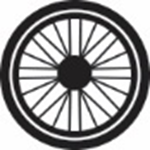 The bar graph of intelligence test score correlations on the previous slide is worth spending some time on. 

Try grabbing a study buddy and explaining whether each of the five conditions provides more support for nature or more for nurture. 

In most cases, it’s some of each and you have to look at comparisons between categories to really be able to draw conclusions.
1. What Would You Answer?
There is a greater correlation between the IQ scores of identical twins raised together than for fraternal twins raised together. What conclusion can be drawn from this data?
A. There is no significant hereditary contribution to
	intelligence.
B. There is no significant environmental contribution to
	intelligence.
C. There is no significant genetic or environmental 	effect on intelligence.
D. There is a genetic effect on intelligence.
E. There is an environmental effect on intelligence.
So, what determines intelligence? Genes or environment?
Seeking to disentangle genes and environment, researchers have also compared the intelligence test scores of adopted children with those of 
their biological parents and 
their adoptive parents 
Over time, adopted children accumulate experience 
in their differing adoptive families.
Would you expect the family-environment effect to grow with age and the genetic-legacy effect to shrink?
In verbal ability, whom do adopted children resemble?
As the years went by in their adoptive families, 
children’s verbal ability scores became more like their biological (nature) parents’ scores. 
(Data from Plomin & DeFries, 1998.)
Do genetic influences become more apparent as we accumulate life experience?
Identical twins’ similarities continue or increase 
into their eighties. 
(Ian Deary 2009a, 2012)
Adopted children’s intelligence scores resemble those of their biological parents much more than their adoptive parents. (Loehlin, 2016)
The heritability of general intelligence increases from “about 30 percent” in early childhood to “well over 50 percent in adulthood.”
Thinking critically.
The heritability of general
intelligence increases from “about 30%” in
early childhood to “well over 50% in adulthood.”
In Module 14, the term heritability was presented.  Test your recall and understanding…what does heritability mean in the sentence above?
What is heritability?
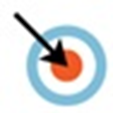 The heritability of a trait
may vary, depending on the range of populations and environments
studied.

Take a moment to refresh your understanding of heritability on the next slides.
the proportion of
variation among individuals in
a group that we can attribute to
genes
What does “intelligence is about 50% heritable” mean…and NOT mean?
What 
it means.
Genetic influence explains
about 50% of the observed variation among people.
What it doesn’t mean.
Your intelligence is 50% genetic.
Teasing apart environment…
Consider Mark Twain’s fictional idea of raising boys in barrels to age 12, feeding them through a hole. 

If we were to follow his suggestion, the boys would all emerge with lower-than-normal intelligence scores 
at age 12.  

Why?
…from genes
Yet, given their equal environments, their test score differences could be explained only by their heredity.

Why?
2. What Would You Answer?
Heritability relates to the

A. percentage of a person’s intelligence that is due to
	environmental influences.
B. percentage of a person’s intelligence that is due to
	genetics.
C. correlation of intelligence test scores among family
	members.
D. extent to which variability among individuals’
	intelligence scores can be attributed to genetic
	variation.
E. genetic stability of intelligence over time.
3. What Would You Answer?
Explain whether each of the following comparisons
demonstrates the influence of genetics or of environment on intelligence.

The correlation of intelligence test scores for identical twins raised together is about +.85. For identical twins raised apart, the correlation is about +.72.

The correlation of intelligence test scores for identical twins raised together is about +.85. For fraternal twins raised together, it is about +.60.
What does it mean that intelligence may be polygenetic?
Intelligence is polygenetic, involving many genes.
Psychologist Wendy Johnson  compares the polygenetic effect to height: 
54 specific gene variations together account
for 5 percent of our individual height differences, leaving the rest yet to be discovered.
What matters for intelligence—as for height, personality, sexual orientation, schizophrenia or just about any human trait—is the combination of many genes.
 (Plomin et al., 2016)
What is the impact of neglect?
Some
Romanian orphans, such as this child in the Leaganul Pentru Copii orphanage in 1990, had minimal interaction with caregivers and suffered delayed development.
What relationship exists between extreme deprivation and intelligence?
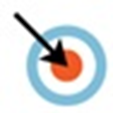 Researcher J. McVicker Hunt observed that the typical child in a destitute Iranian orphanage he studied could not sit up unassisted at 
age 2 or walk at age 4. 

The little care the infants received was not in response to their crying, cooing, or other behaviors, so the children developed little sense of personal control over their environment. They were instead becoming passive “glum lumps.”
What training did Hunt conduct?
Aware of both the dramatic effects of early experiences and the impact of early intervention,
Hunt began a training program for the Iranian caregivers, teaching them to play language-fostering games with 11 infants. 

They imitated the babies’ babbling, engaged them in vocal follow-the-leader, and, finally, they taught the infants sounds from the Persian language.
What were the results?
By 22 months of age, infants could name more than 50 objects and body parts, and so charmed visitors that most were adopted—an unprecedented success for the orphanage.
How can early intervention impact intelligence?
In childhood, schooling is one intervention that pays intelligence score dividends.

Schooling and intelligence interact, and both enhance later income.
 (Ceci & Williams, 1997, 2009)
How does having a growth mindset influence intelligence?
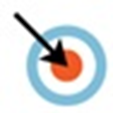 Psychologist Carol Dweck reports that believing intelligence is changeable, not fixed, fosters a growth mindset, a focus on learning and growing.
A fixed mindset, by comparison, would support a set, unchangeable level of intelligence throughout life.
Dweck teaches young teens that the brain is like a muscle, growing stronger with use as neuron connections grow.
What does research show about a growth mindset?
Receiving praise for effort and for tackling challenges, rather than being smart or accomplished, helps teens understand the link between hard work and success.
 (Gunderson et al., 2013)
They also become more resilient when 
others frustrate them.
(Paunesku et al., 2015; Yeager et al., 2013, 2014, 2016a)
Superior achievements in fields from sports to science to music arise from the combination of ability, opportunity, and disciplined effort.
 (Ericsson et al., 2007)
4. What Would You Answer?
According to Carol Dweck, students are often hampered by a “fixed mindset.” This means they believe:

a. intelligence is biologically set and unchangeable.
b. it is never good to change your mind once it is made
	up.
c. intelligence is changeable.
d. they have already done everything they can to
	improve.
e. problems can only be solved in a particular way.
Module 64
Learning Targets
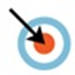 64-1 Examine how and why the genders differ in mental ability scores.
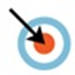 64-2 Examine how and why racial and ethnic groups differ in mental ability scores.
Group Differences and the Question of Bias
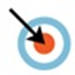 64-3 Discuss whether intelligence tests are inappropriately biased, and explain the influence of stereotype threat on test takers’ performance.
How do the genders differ in mental ability scores?
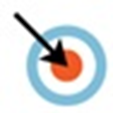 In Ian Deary’s 1932 testing of all Scottish 
11-year-olds, girls’ average intelligence score 
was 100.6 and boys’ was 100.5.
 (Deary et al., 2003) 
So far as “g” (general intelligence) is concerned, boys and girls, and men and women, are the same.
Yet, most people find differences more newsworthy.
What does research show regarding gender differences in mental abilities?
Girls outpace boys in spelling, verbal fluency, locating objects, detecting emotions, 
and sensitivity to touch, taste, and color.
(Halpern et al., 2007; Voyer & Voyer, 2014)
Boys outperform girls in tests of spatial ability and
complex math problems, though in math computation and overall math performance, boys
and girls hardly differ. (Else-Quest et al., 2010; Hyde & Mertz, 2009; Lindberg et al., 2010)
How does a gendered society impactintelligence differences?
Researchers report that culturally influenced preferences help explain why American women, more than men, avoid math-intensive vocations.
 (Ceci & Williams, 2010, 2011)
Social expectations and divergent opportunities also shape boys’ and girls’ interests and abilities.
(Crawford et al., 1995; Eccles et al., 1990)
More gender-equal cultures, such as Sweden
and Iceland, exhibit little of the gender math gap found in gender-unequal cultures, such as Turkey and Korea. (Guiso et al., 2008; Kane & Mertz, 2012)
Social messages to girls.
“ Math class is tough!” 

~“Teen Talk” talking Barbie doll
(introduced July 1992, recalled October 1992)
After Mattel’s Teen Talk Barbie® was released in 1992, objections by groups such as the National Council of Teachers of Mathematics, and the American Association 
of University Women, along with public outrage, caused toymaker Mattel to withdraw the math class phrase 
from future Barbie doll production.
women and math today
The international Fields Medal is math’s equivalent of the Nobel prize and is awarded every four years for outstanding discoveries in mathematics.
How is the gap narrowing?
Since the 1970s, as gender equity has increased in the United States, the boy-to-girl ratio among 12- to 14-year-olds with very high SAT math scores (above 700) has declined from 13 to 1
to 3 to 1.
 (Nisbett et al., 2012)
Spatial manipulation.
Which one of the green lettered options matches the purple original? How fast did you solve the problem?
Gender differences?
Was there any difference between boys and girls in your class in how long it took to solve this problem?
spatial ability
The most reliable male edge in mental abilities appears in spatial ability
tests like the one shown at right.
(Maeda & Yoon, 2013;
Palejwala & Fine, 2015) 
The solution requires speedy mental rotation of three-dimensional
objects.
How do racial and ethnic groups differ in mental ability scores?
There are many group differences in average intelligence test scores. 

New Zealanders of European descent 
outscore native Maori New Zealanders. 

Israeli Jews outscore Israeli Arabs. 

Most Japanese outscore most Burakumin, a stigmatized Japanese minority. 

White Americans have outscored Black Americans.
thinking critically
New Zealanders of European descent outscore native Maori New Zealanders. 
Israeli Jews outscore Israeli Arabs. 
Most Japanese outscore most Burakumin, a stigmatized Japanese minority. 
White Americans have outscored Black Americans.
Read through the research findings above one more time and find an environmental explanation for the difference in scores.
How does environment contribute to differences in mental abilities?
We have seen that heredity contributes to individual differences in intelligence. But group differences in a heritable trait may be entirely environmental, influenced by factors such as minority oppression, poverty and war.
Which explains the difference? Genes or environment?
Even if the variation between members within a group reflects genetic differences, the average difference between groups may be wholly due to environment.
Apply your knowledge.
How does the image above help explain differences in racial and ethnic group mental abilities?
How alike, genetically, are humans?
We are actually much more alike than different.  

Consider…. the average genetic difference between two Icelandic villagers or between two Kenyans greatly exceeds the group difference between Icelanders and Kenyans. 
(Cavalli-Sforza et al., 1994; Rosenberg et al., 2002)

Light-skinned Europeans and dark-skinned Africans
are genetically closer than are dark-skinned Africans and dark-skinned Aboriginal Australians.
Is race a neatly defined category?
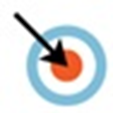 Many social scientists see race primarily as
a social construction without well-defined physical boundaries, as each race blends seamlessly
into the race of its geographical neighbors.
 (Helms et al., 2005; Smedley & Smedley, 2005)

In one genetic analysis of more than 160,000 people living in the United States, most with less than 28% African ancestry said they were White; those with more than 28% mostly said they were African-American.
 (Byrc et al., 2015)
How has performance on intelligence tests changed from generation to generation?
The intelligence test performance of today’s better-fed, better-educated, and more test-prepared
population exceeds that of the 1930’s population 
by a greater margin than the intelligence test
score of the average White today exceeds that 
of the average Black.
 (Flynn, 2012; Pietschnig & Voracek, 2015; Trahan et al., 2014)
What does the research show about the importance of schools and culture?
Countries whose economies create a large wealth gap between rich and poor tend also to have a large rich-versus-poor intelligence test score gap.
 (Nisbett, 2009)
In China and Turkey, people in poorer regions have the lowest intelligence test scores, and those in wealthier regions have the highest.  (Lynn et al., 2015, 2016)
Asian students, who have outperformed North American students on such tests, have also spent 30 percent more time in school and much more time in and out of school studying math. (Geary et al., 1996; Larson & Verma, 1999; Stevenson, 1992)
Scientifically speaking, are intelligence tests biased?
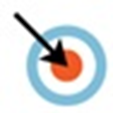 The scientific meaning of bias hinges on a test’s validity—on whether it predicts future
behavior only for some groups of test-takers.
In this statistical meaning of the term, the near-consensus among psychologists (as summarized by the U.S. National Research Council’s Committee on Ability Testing and the American Psychological Association’s Task Force on Intelligence) has been that the major U.S. aptitude
tests are not biased.
 (Berry & Zhao, 2015; Neisser et al., 1996; Wigdor & Garner, 1982)
What is another way to consider bias?
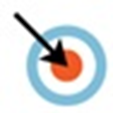 A test can be considered biased if it detects not only innate differences in intelligence but also performance differences caused by cultural experiences. 
For example, Eastern European immigrants in the early 1900’s lacked the experience and language 
to answer questions about their new culture, 
and were classified as “feebleminded.” 
In this popular sense, intelligence tests are biased. They measure developed abilities, which reflect, in part, education and experiences.
What is the stereotype threat?
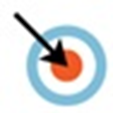 a self-confirming concern that one will
be evaluated based on a negative stereotype
For instance, researcher Steven Spencer and his colleagues gave a difficult math test to equally capable
men and women and the women did not do as well—except when they had been led to expect that
women usually do as well as men on the test. 

Expecting to struggle with the math, because the stereotype of women as weaker in math existed, the women then performed poorly on the test.
What has research shown about the stereotype threat?
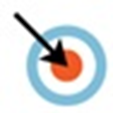 Together with Steven Spencer, psychologists Claude Steele and Joshua Aronson, Spencer again observed this self-fulfilling stereotype threat when Black students performed worse after being reminded of their race just before taking verbal aptitude tests.
Follow-up experiments have confirmed that negatively stereotyped minorities and women may have unrealized academic and professional potential.
(Grand, 2016; Nguyen & Ryan, 2008; Walton & Spencer, 2009)
How does stereotype threat impact test scores?
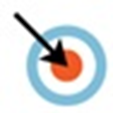 Stereotype threat helps explain why Blacks have scored higher when tested by Blacks
than when tested by Whites.
 (Danso & Esses, 2001; Inzlicht & Ben-Zeev, 2000)

It implies a possible effect of non-Black teachers having lower expectations for Black students than do Black teachers.
 (Gershenson et al., 2016)